Sjabloon presentatie
Haal de voorbeelden weg uit de presentatie. De titels kunt u laten staan.

De spirometrie uitslagen kunnen met ‘knipprogramma’ in de presentatie geplakt worden. Zie volgende sheet.

Deze eerste twee dia’s kunnen verwijderd worden.
Sjabloon presentatie
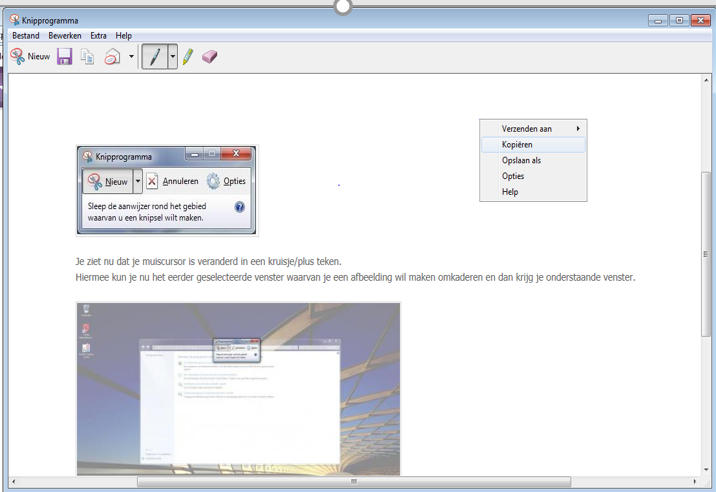 Naam praktijk

Naam huisarts

Naam POH
Anamnese
Vrouw/man, leeftijd
Rookstatus
Voorgeschiedenis longgebied en i.g.v. relevant ook andere ziekten, jeugd en fam. anamnese.
Allergie aangetoond?
Leefstijl, bewegen, roken, BMI
Beperkingen dagelijks leven
Medicatie en reactie hierop
Lichte of matige ziektelast? - Goede of slechte astma controle?
Bekend bij longarts met..
Anamnese
Man/vrouw, leeftijd
Rookstatus/meeroken
Voorgeschiedenis:
Allergieën: 
Medicatie:
Anamnese
Beloop:
Diagnose vorig consult
Conclusie spirometrie
Uitslagen aanvullende diagnostiek
Beleid medicatie
Klachten verminderd/onveranderd?
Resultaten medicatie/bijwerkingen/therapietrouw
Exacerbaties
Differentiaal diagnose
Vermeld hier de diagnostische overwegingen
Consult POH
Doel consult: Eerste consult, tussencontrole, jaarcontrole, datum controle
Anamnese
Controle inhalatietechniek/therapietrouw/bijwerkingen
Resultaat ACQ, CCQ, MRC
Lengte, gewicht, BMI
Spirometrie accepteerbaar: Flow curven en volume/tijd curve van drie pre/post testen (voorbeeld carefusion)
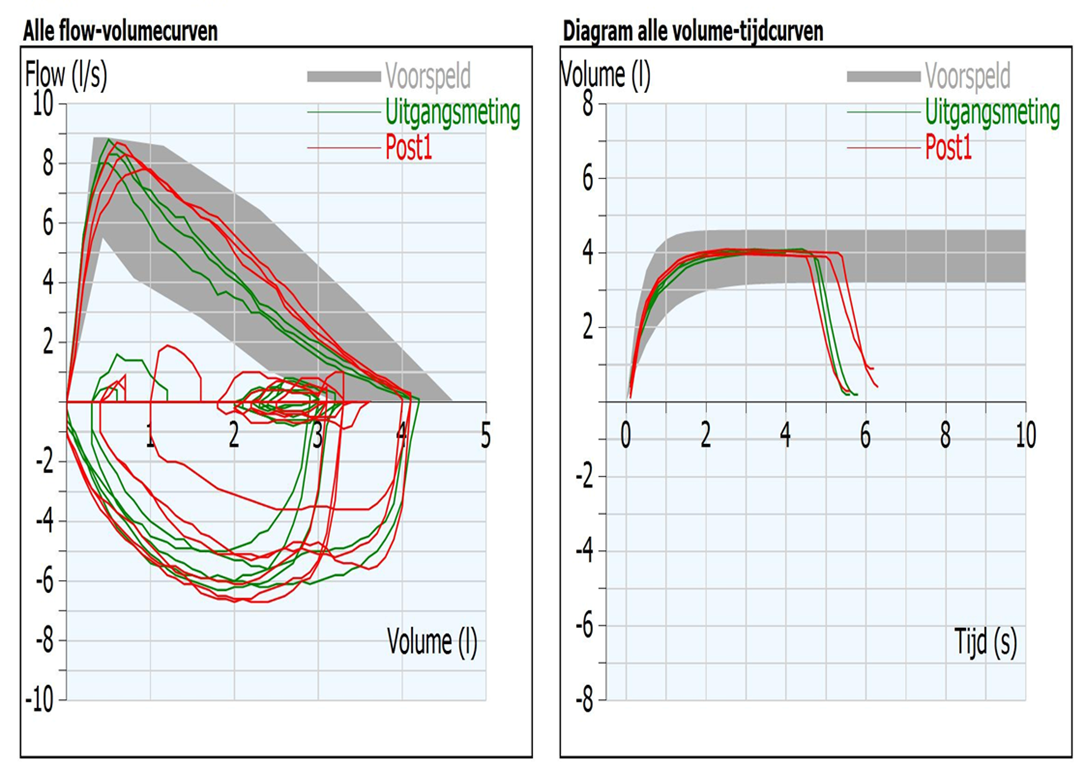 Spirometrie accepteerbaar: Flow curven en volume/tijd curve van drie pre/post testen (voorbeeld Welch Allyn)
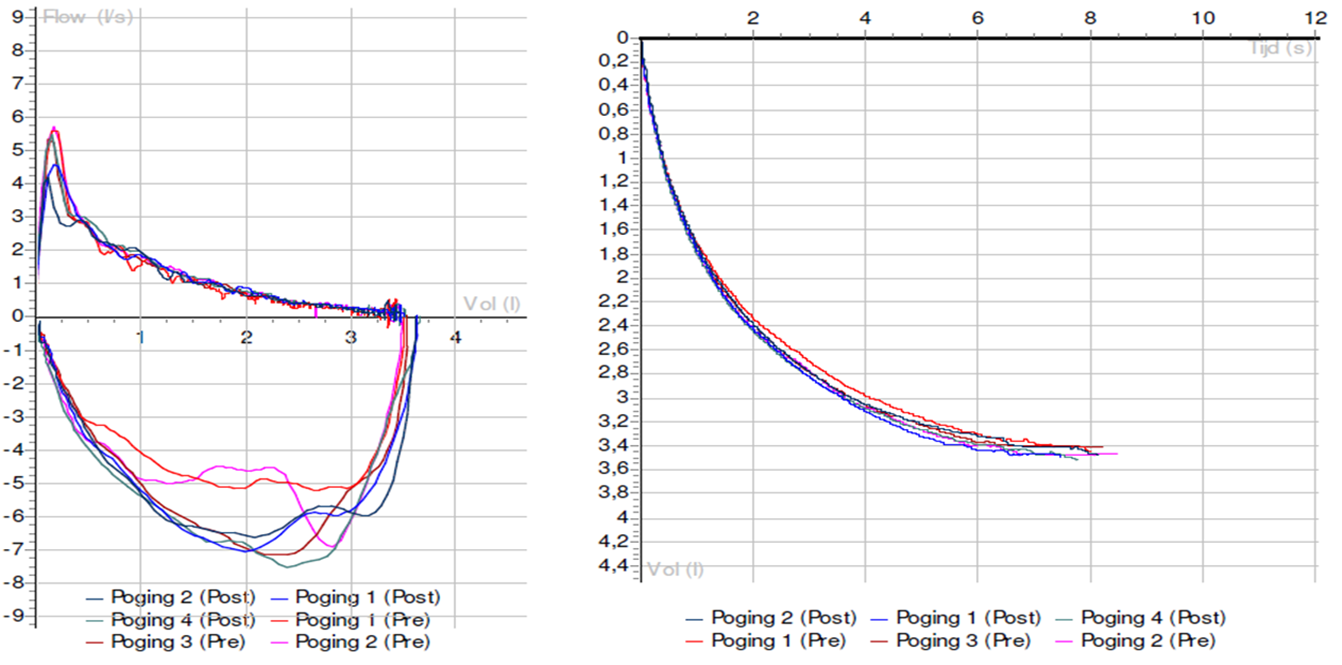 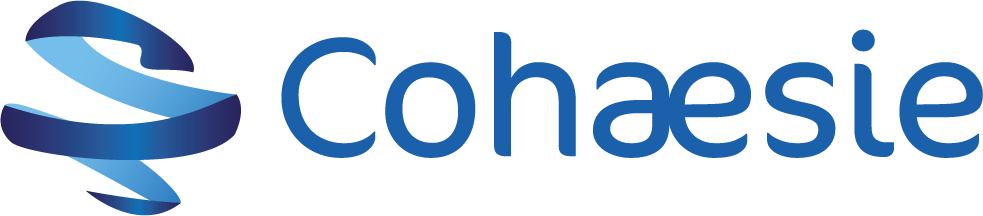 Spirometrie selectie curve hoogste som FVC+FEV1: Beste pre/post FV en VT curve (voorbeeld carefusion)
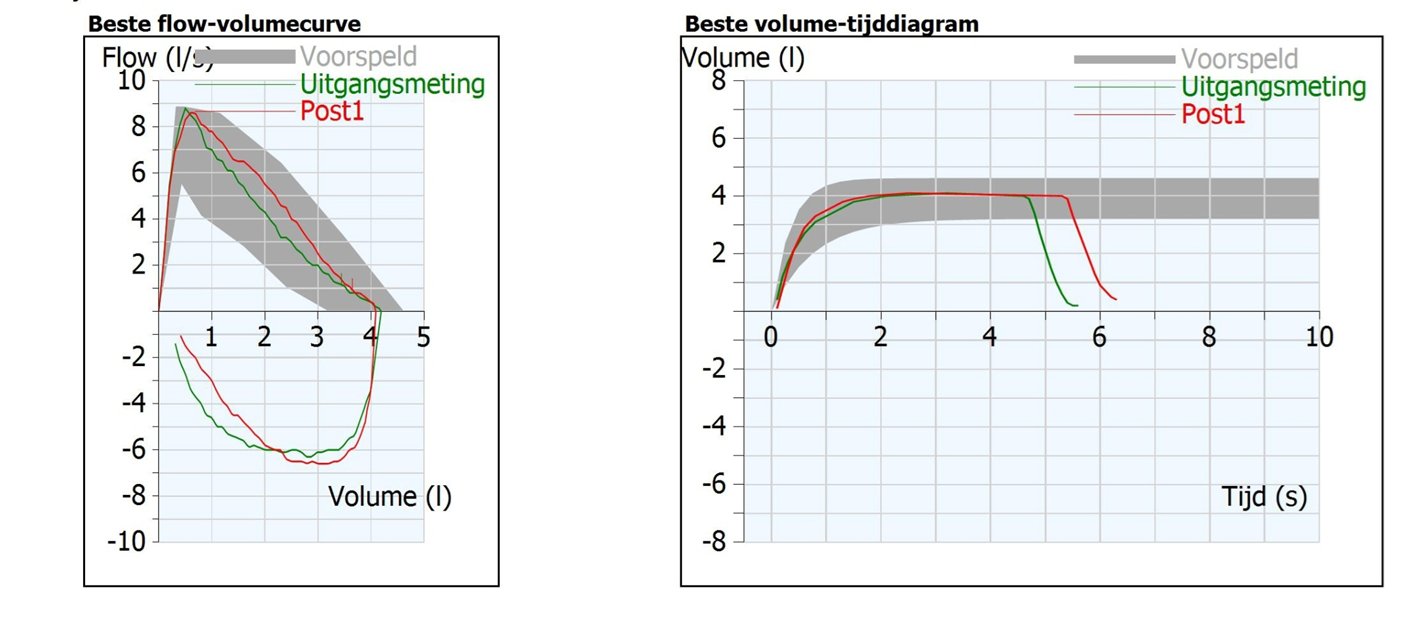 Spirometrie selectie curve hoogste som FVC+FEV1: Beste pre/post FV en VT curve (voorbeeld Welch Allyn)
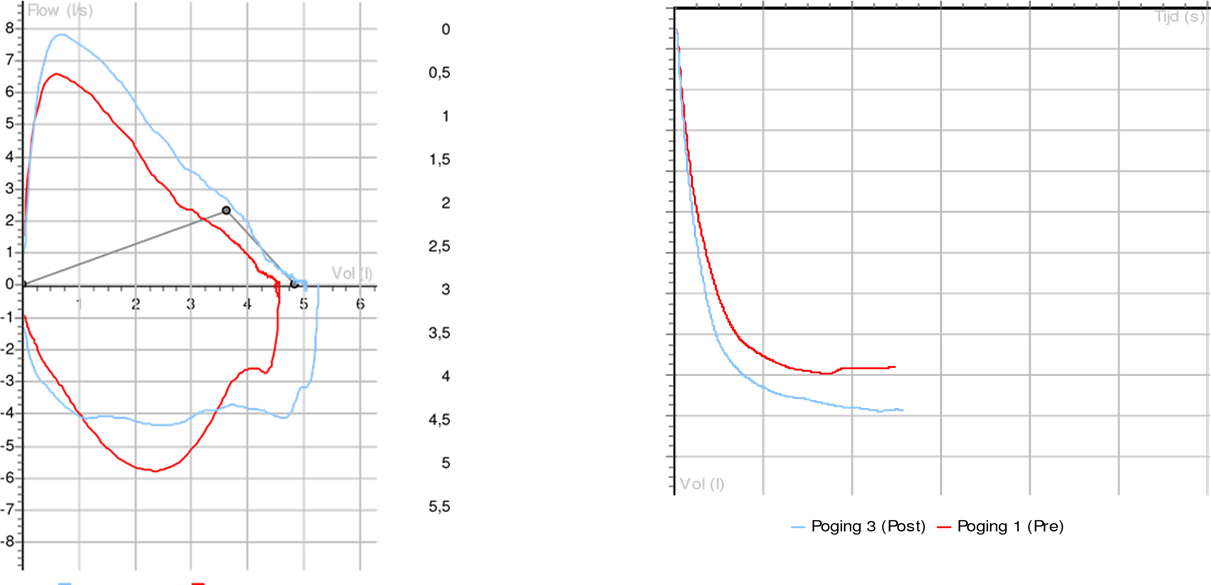 Spirometrie herhaalbaarheid
(voorbeeld carefusion)
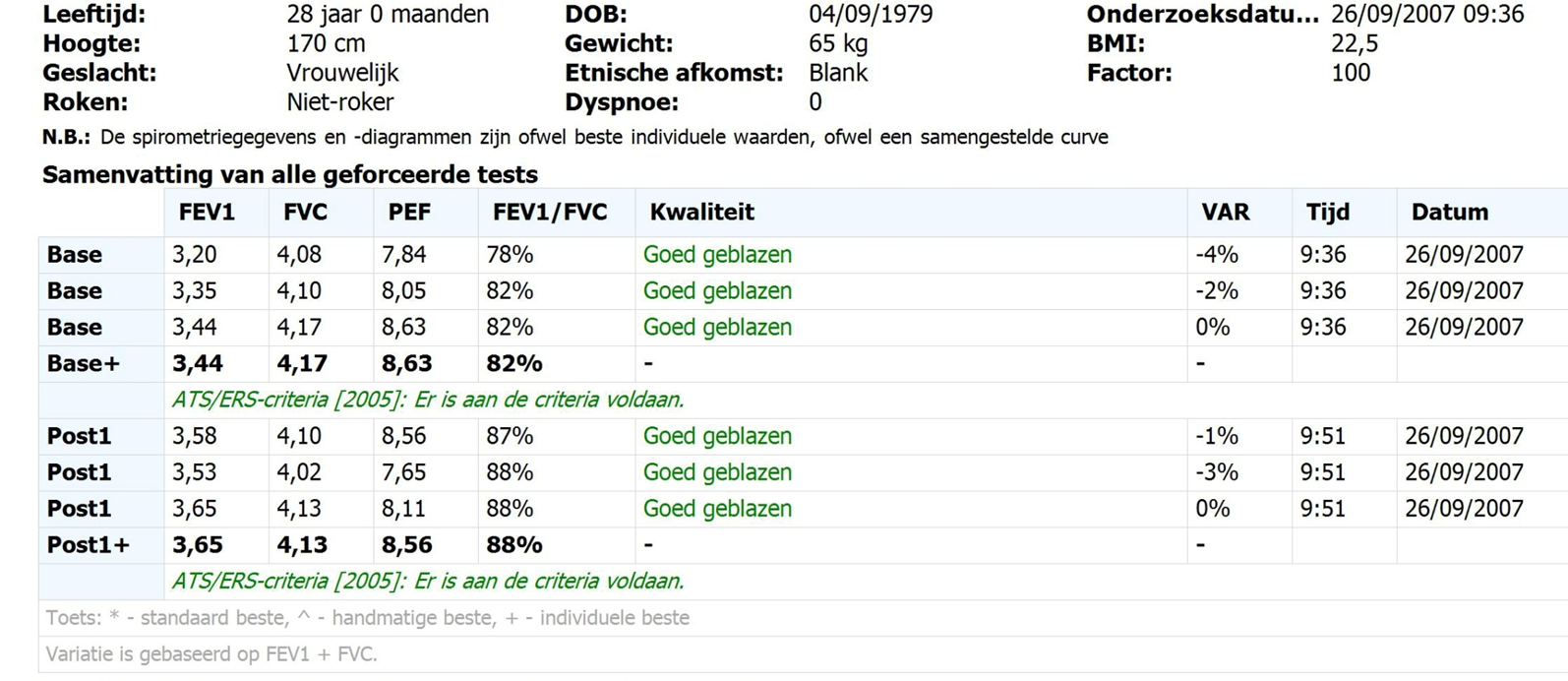 Spirometrie Herhaalbaarheid (voorbeeld Welch Allyn)
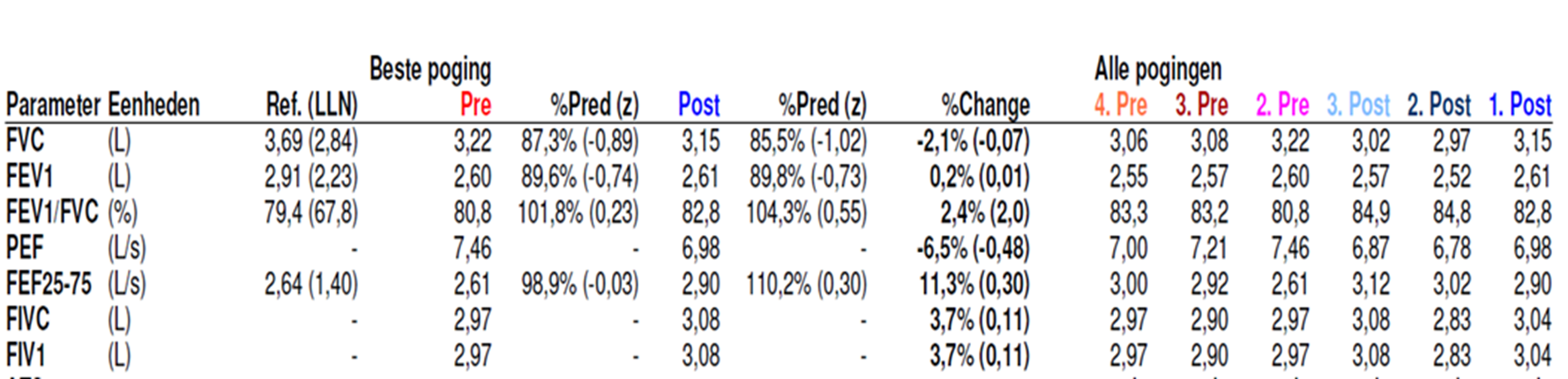 Interpretatie spirometrie ROER
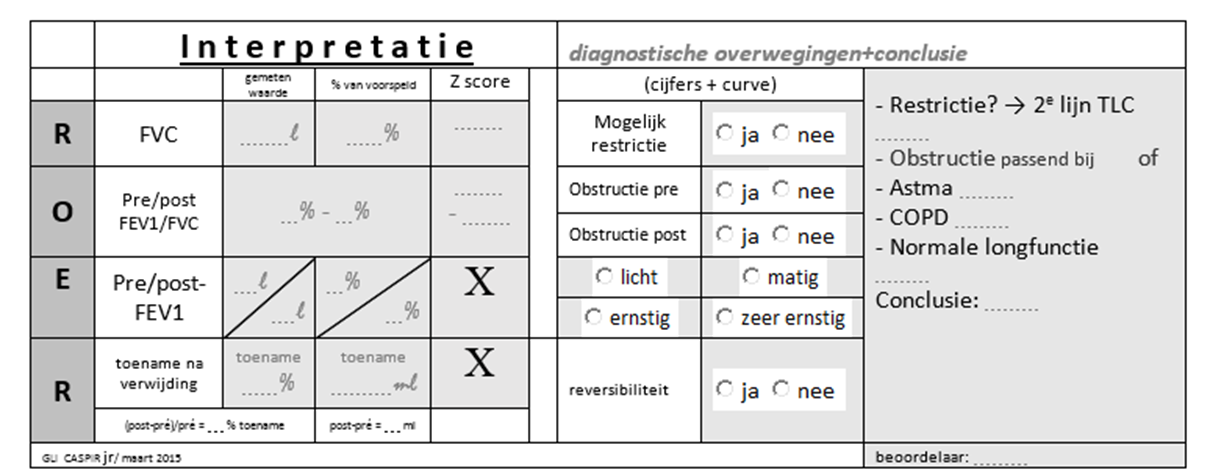 Beleid
Ophogen medicatie?

Aanvullende diagnostiek nodig?

Wanneer op controle?
Vraag voor kaderhuisarts/
longarts/longfunctieanalist
tekst